The new ¥ _______ banknote
Design Elements 1
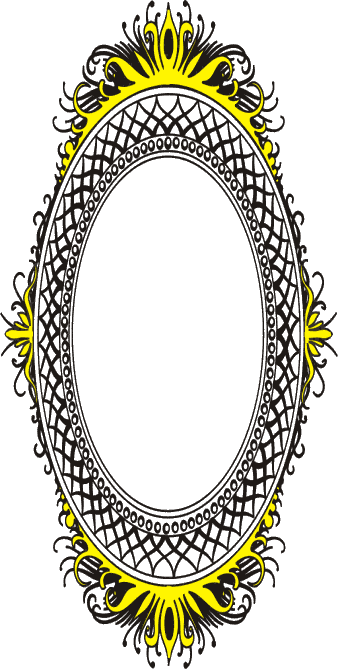 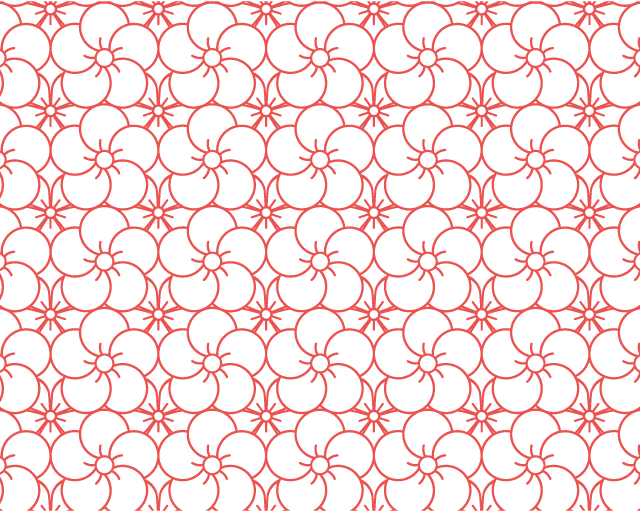 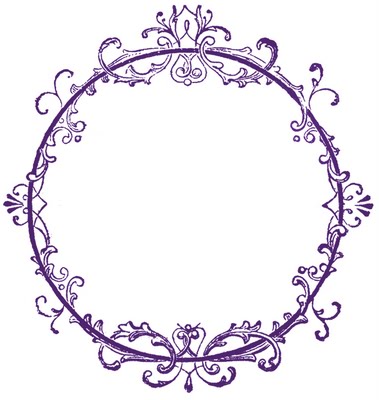 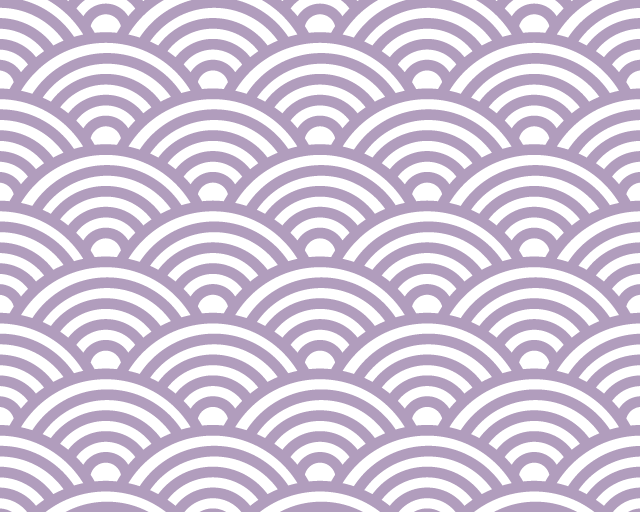 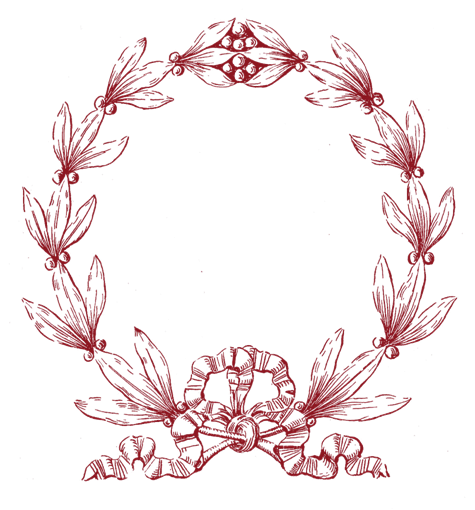 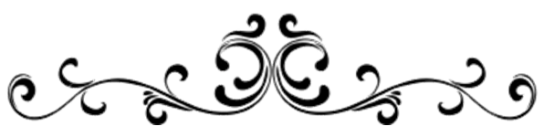 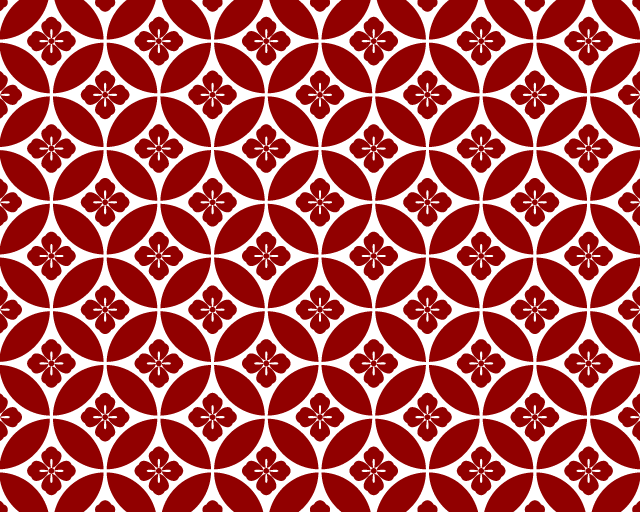 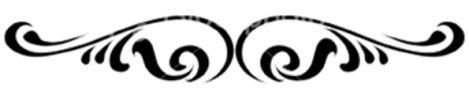 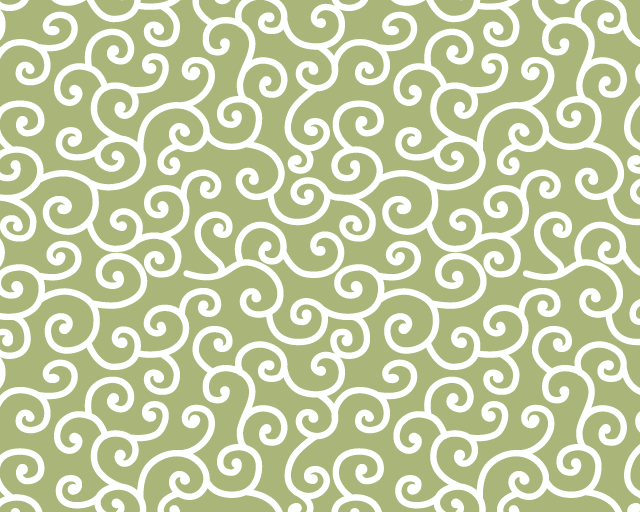 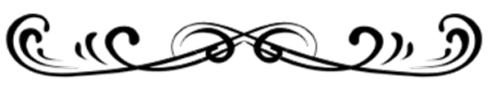 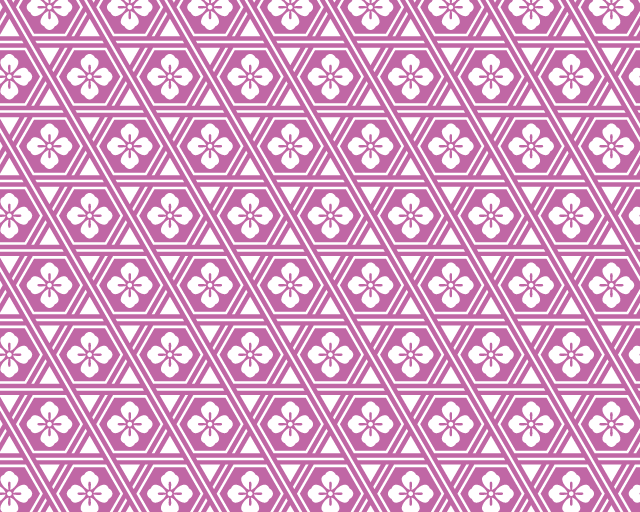 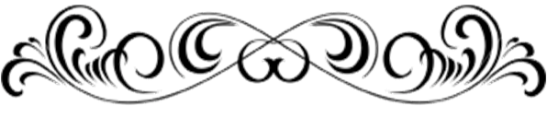 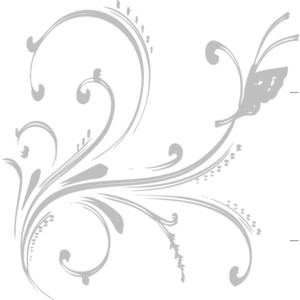 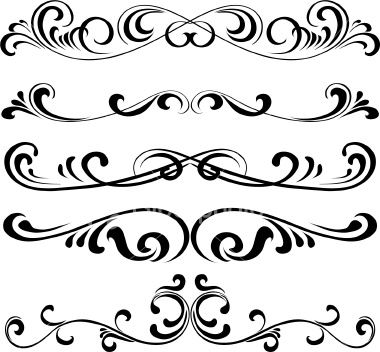 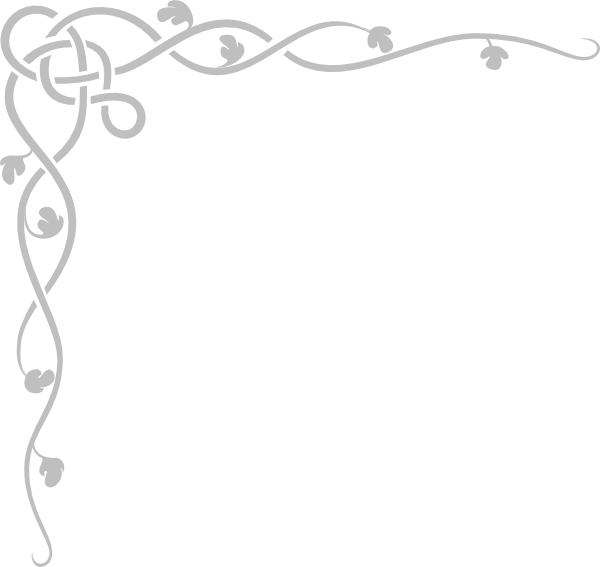 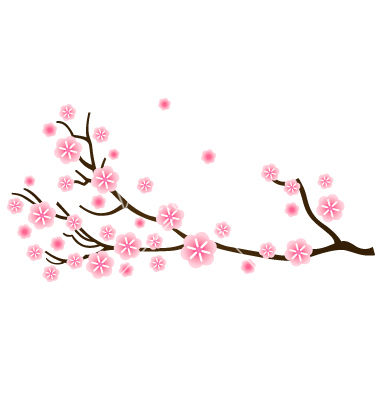 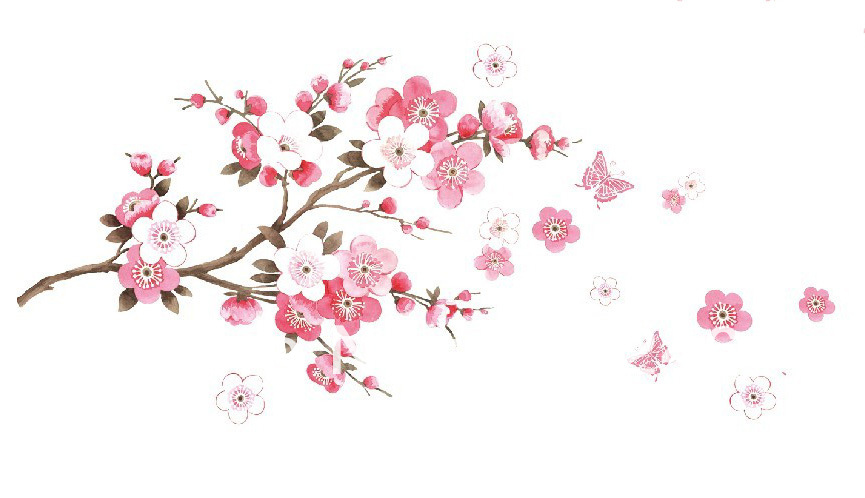 Design Elements 2
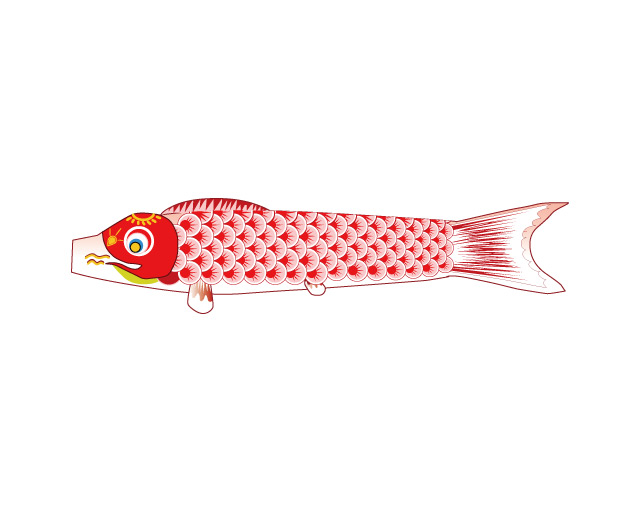 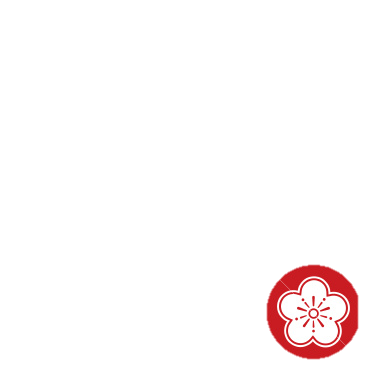 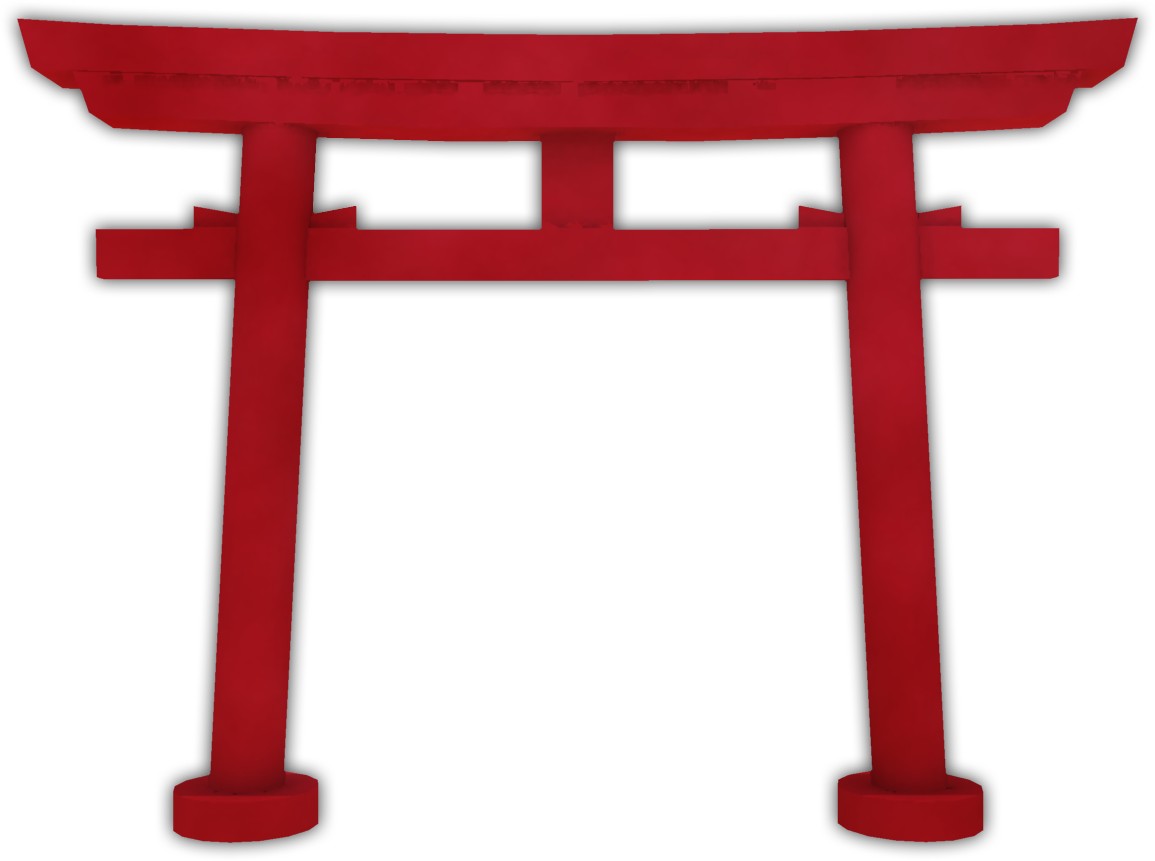 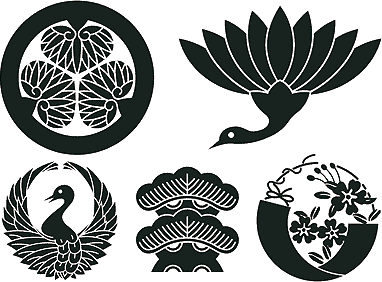 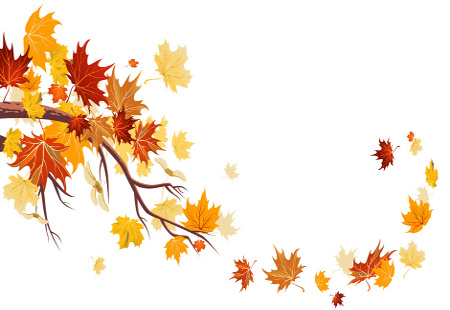 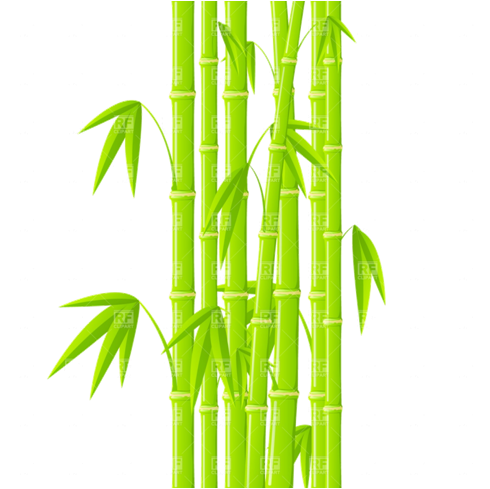 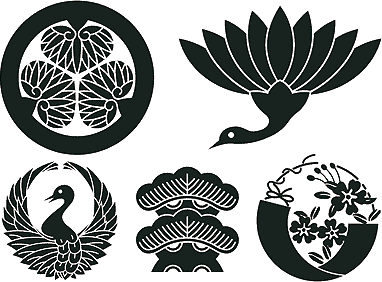 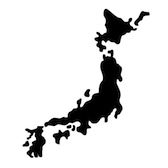 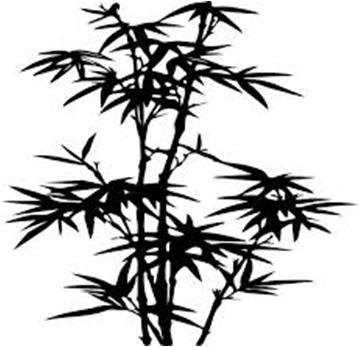 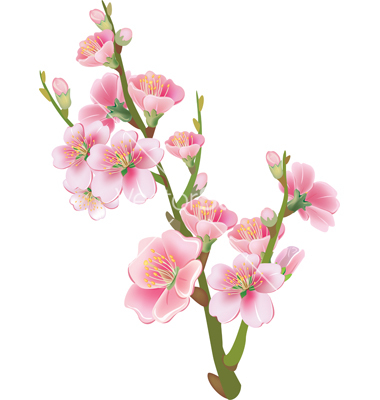 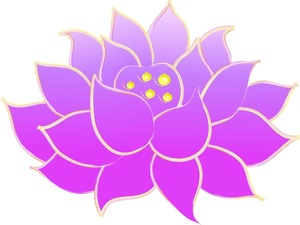